Título do trabalho
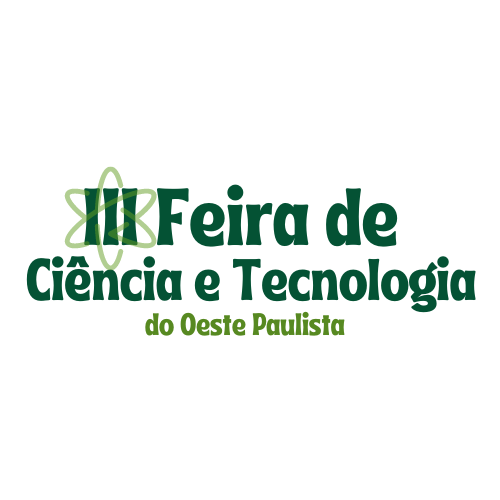 15 a 18 de outubro de 2024
Autor1; Autor 2; Professor

Instituição de Ensino
Introdução
Resultados
Texto em Arial 40
Texto em Arial 40
Questão problema
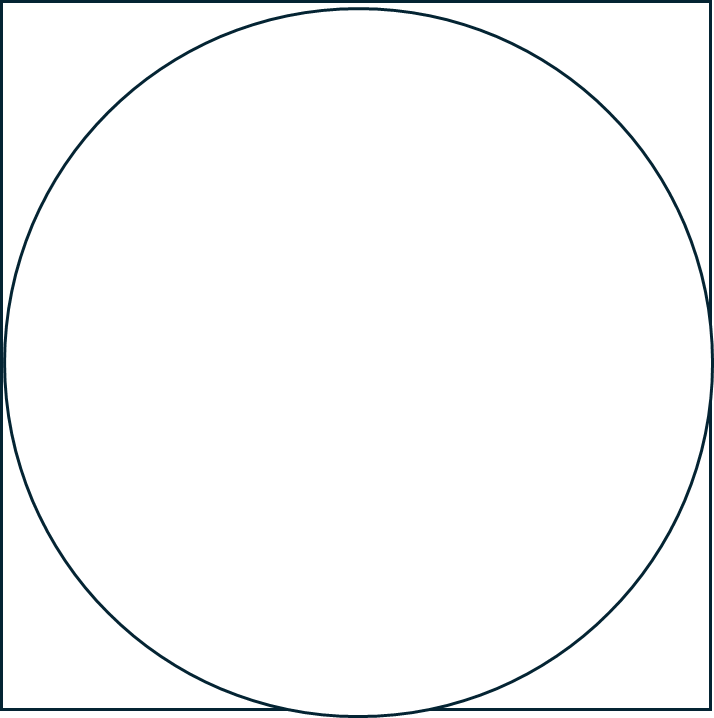 Texto em Arial 40
Justificativa
Texto em Arial 40
Figura 1 – Título Figura 1
Fonte: Fonte
Considerações finais
Texto em Arial 40
Metodologia
Texto em Arial 40
Referências
[1] FAGUNDES, F. B.; VAZ, C.R; Caminhos para a sustentabilidade do setor de fundição no Brasil.GEPROS, Gestão da produção, operações e Sistemas, v.5, n. 2, p. 27-40, 2010.